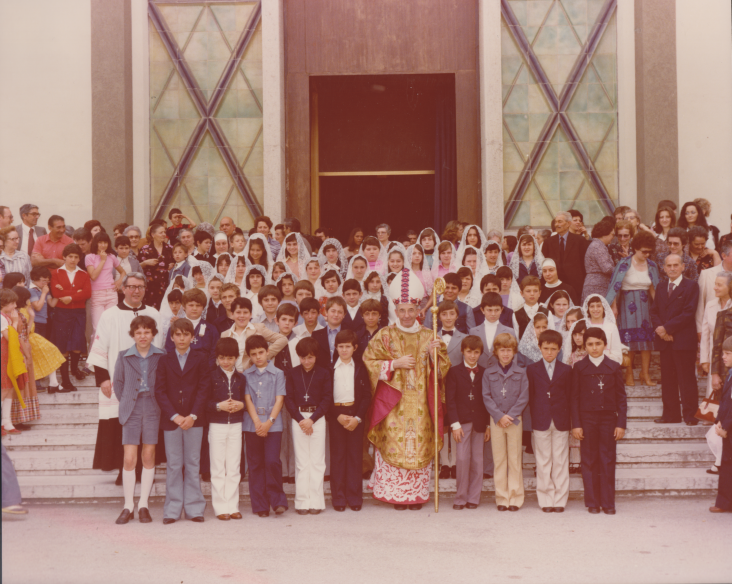 12.6.1977, Albino Luciani dà la cresima